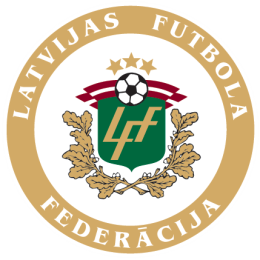 LATVIJAS FUTBOLA FEDERĀCIJATRENERU APMACĪBA
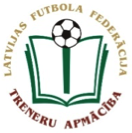 SPĒLES	  ANALĪZE
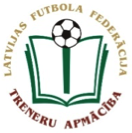 SPĒLES ANALĪZE
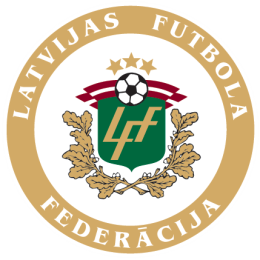 TAKTISKĀ SHĒMA (Spēlētāju darbības zonas)
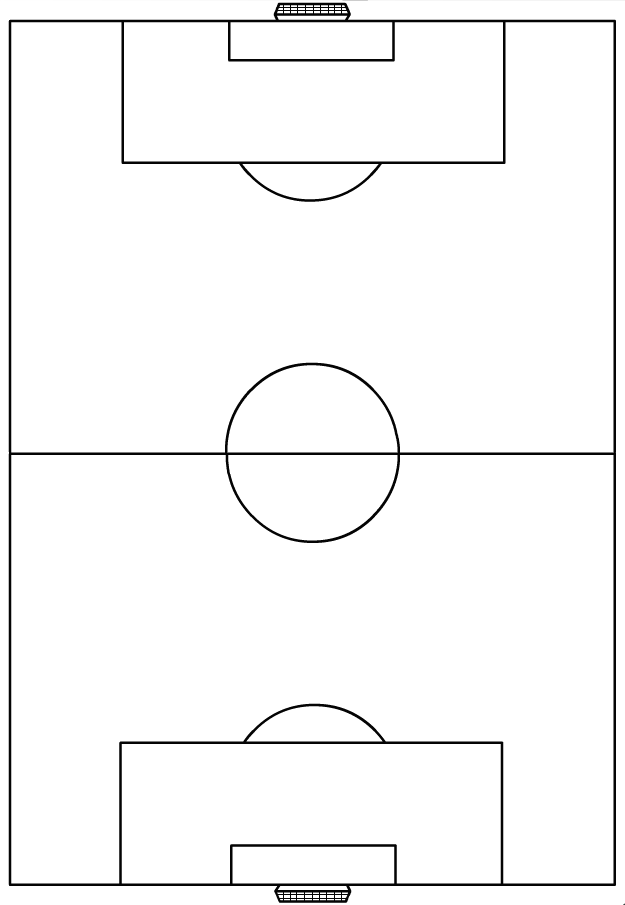 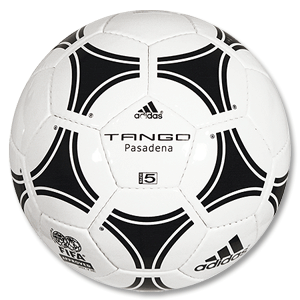 1
1
11
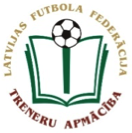 SPĒLES ANALĪZE
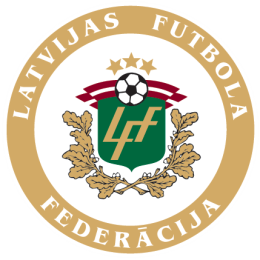 TAKTISKĀ SHĒMA (II. puslaiks/Pēc maiņam)
Izvietojums: 
1. Izmaiņas pēc maiņu veikšanas:

2. Kā maiņas ietekmēja spēles gaitu?

3. Pastiprināja komandas spēli vai nē?
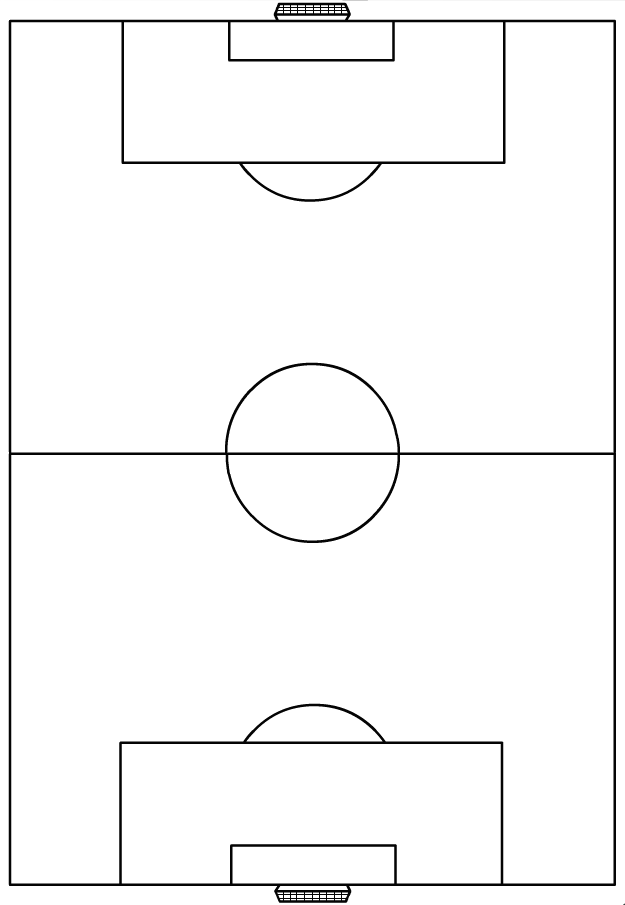 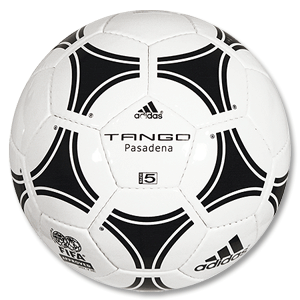 1
1
TEXT
11
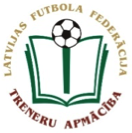 SPĒLES ANALĪZE
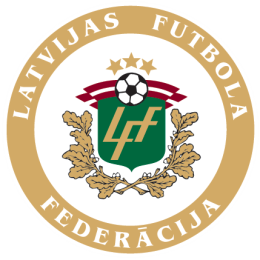 KOMANDU TAKTISKO SHĒMU SALĪDZINĀJUMS (Pretinieku komandas sastāvs)
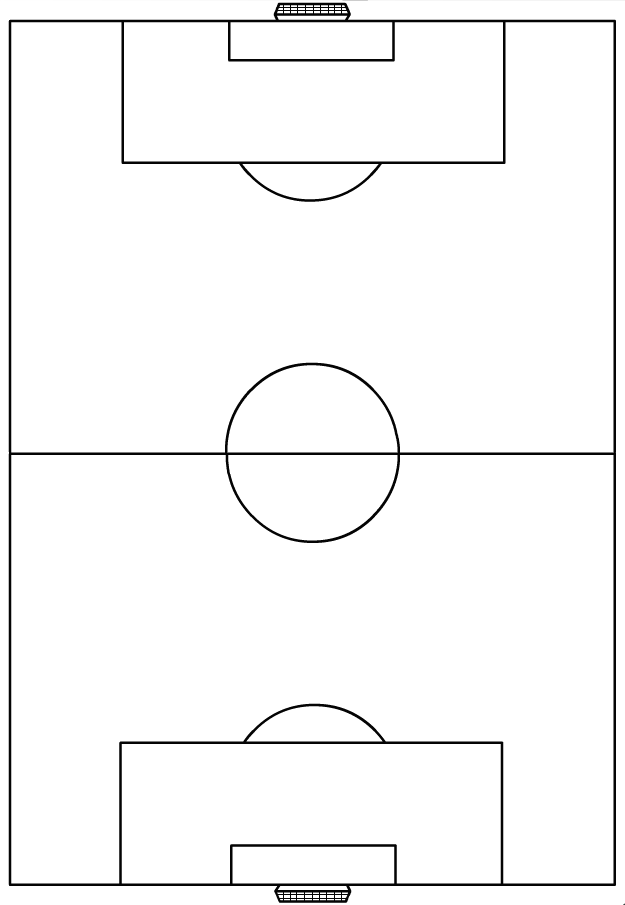 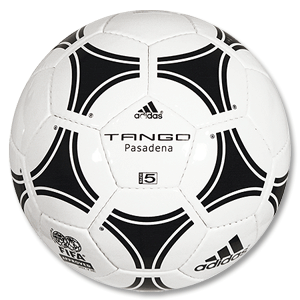 1
1. Kurās laukuma vietās ir vienas komandas vai otras komandas pārsvars:
1
11
TEXT
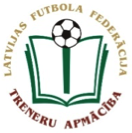 SPĒLES ANALĪZE
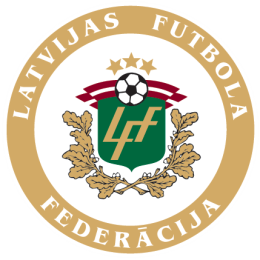 ZAUDĒTIE VĀRTI- video
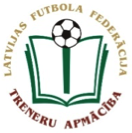 SPĒLES ANALĪZE
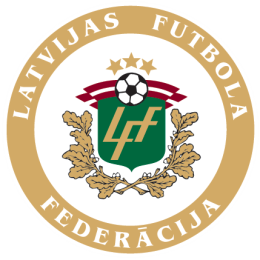 ZAUDĒTIE VĀRTI– shematisks zīmējums
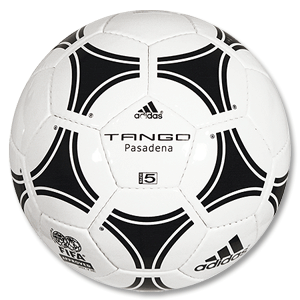 1
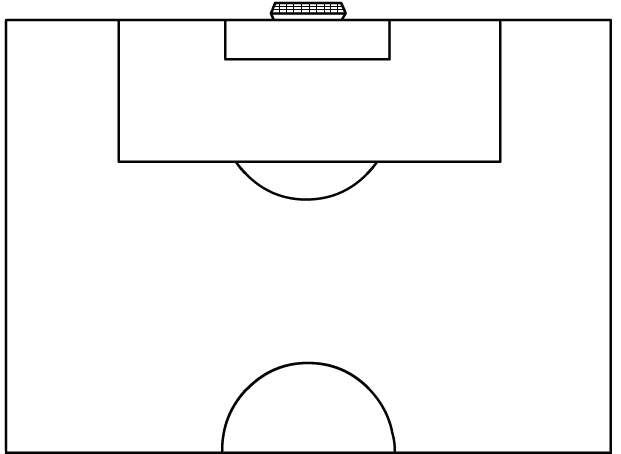 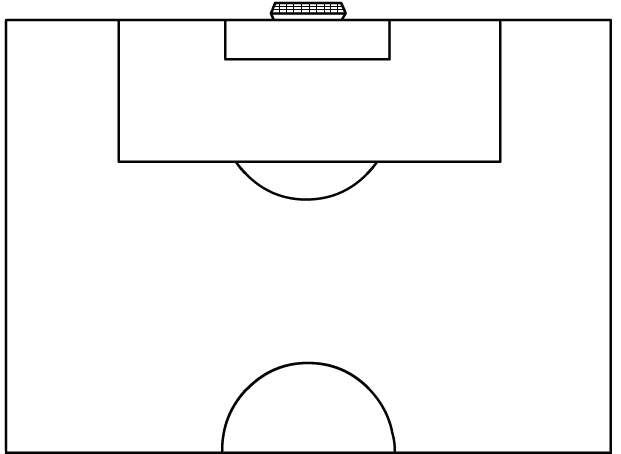 1
11
TEXT
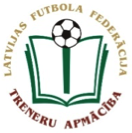 SPĒLES ANALĪZE
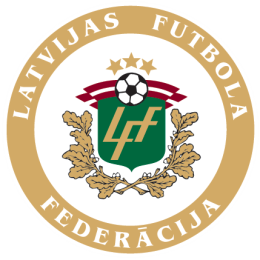 GŪTIE VĀRTI- video
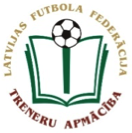 SPĒLES ANALĪZE
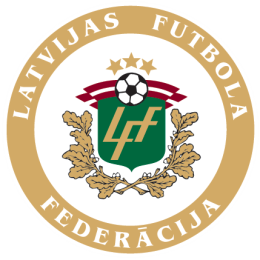 GŪTIE VĀRTI– shematisks zīmējums
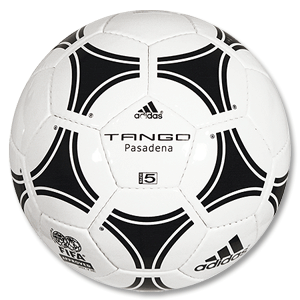 1
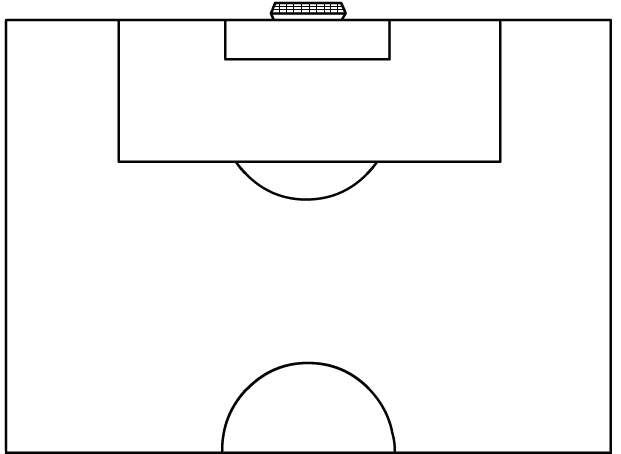 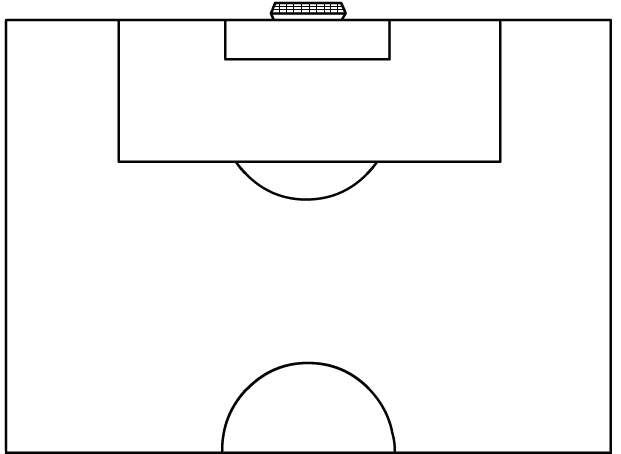 1
11
TEXT
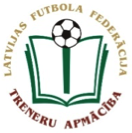 SPĒLES ANALĪZE
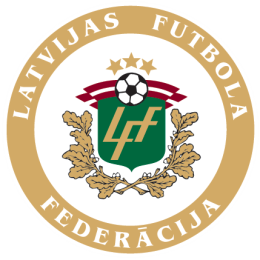 VĀRTU MOMENTI
Pie pretinieku vārtiem
Pie saviem vārtiem
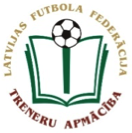 SPĒLES ANALĪZE
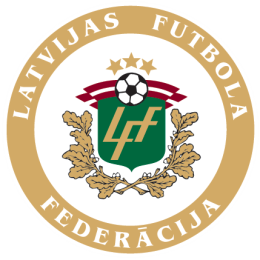 AIZSARDZĪBAS   DARBĪBAS
Kopējā spēles shēma aizsardzībā
1. Komandas organizācija aizsardzībā:

2. Cik ātri notiek pāreja no uzbrukumā aizsardībā?

3. Kur sākas bumbas atņemšana?

4. Vai tiek pielietots presings?

5. Spēlētāju sadarbība un līnijas starp spēlētājiem (kompaktums):

6. Vājās vietas (spēlētāji):

7. Stiprās puses:

8. Atslēgas spēlētāju raksturojums:
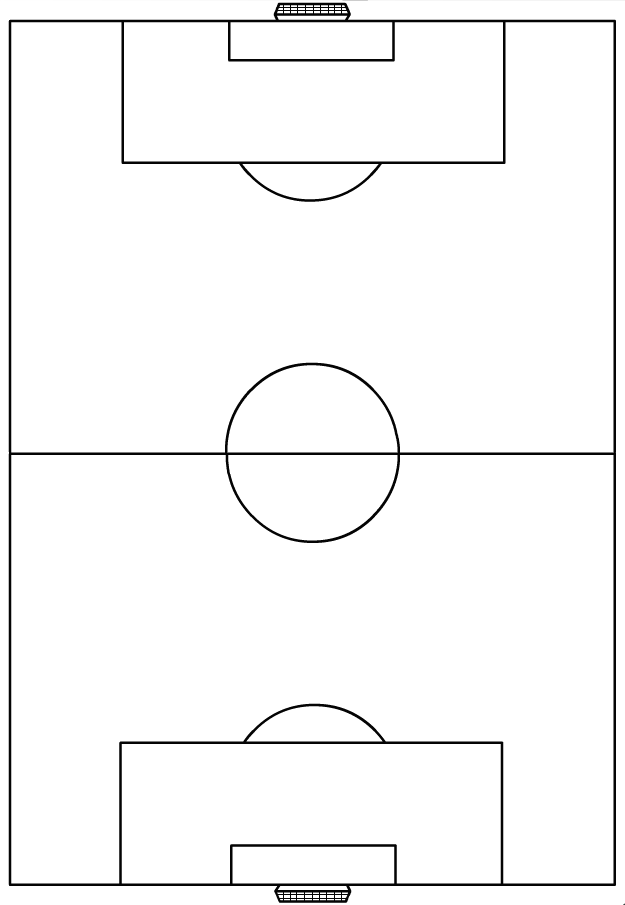 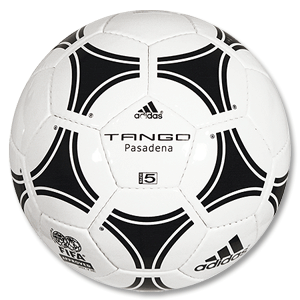 1
1
TEXT
11
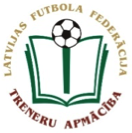 SPĒLES ANALĪZE
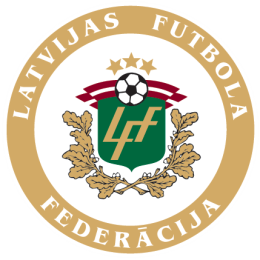 UZBRUKUMA   DARBĪBAS
Kopējā spēles shēma uzbrukumā
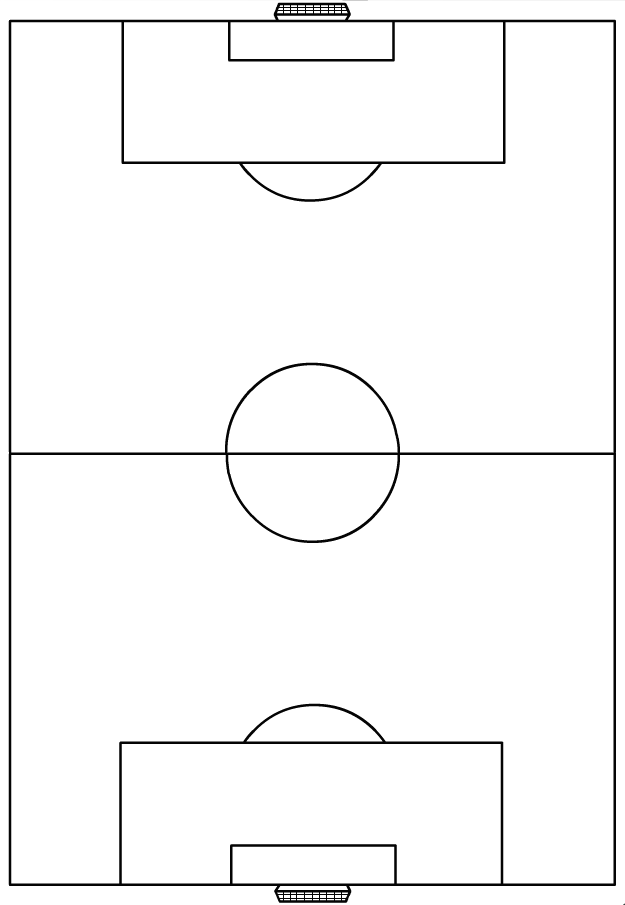 1. Komandas organizācija uzbrukumā:


2. Cik ātri notiek pāreja no aizsardzības uzbrukumā?


3. Kā notiek uzbrukuma attīstīšana (ātri, lēni, pretuzbrukumi, pozicionālie uzbrukumi)?


4. Kā bumbu spēlē ievada vārtsargs?


5. Kā tiek izmantotas brīvās zonas uzbrukumā?


6. Aizsargu pieslēgšanās uzbrukumiem:


7. Stiprās puses:


8. Atslēgas spēlētāju raksturojums:
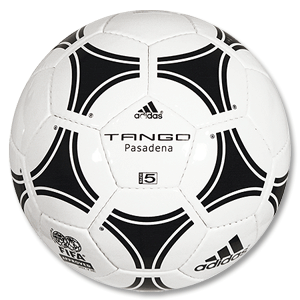 1
1
TEXT
11
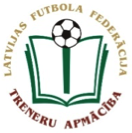 SPĒLES ANALĪZE
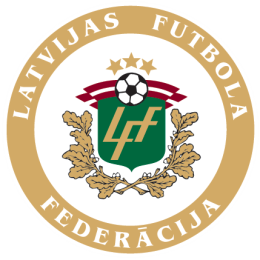 STANDARTSITUĀCIJAS AIZSARDZĪBĀ
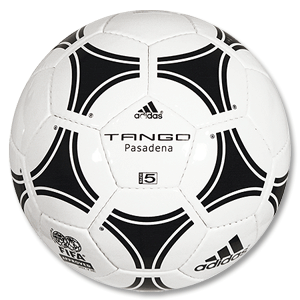 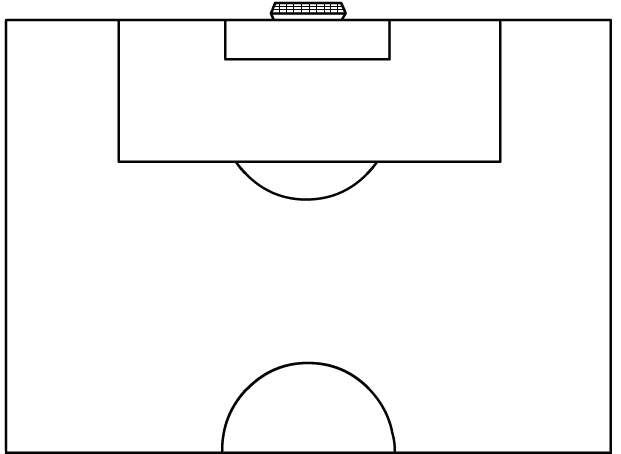 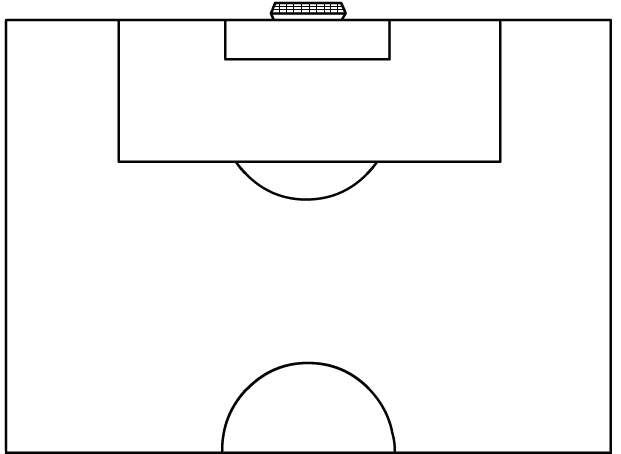 1
1
TEXT
11
Apraksts:
Apraksts:
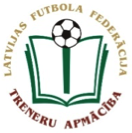 SPĒLES ANALĪZE
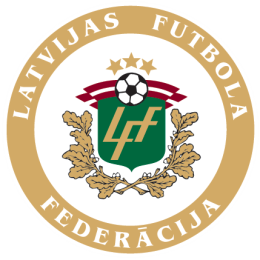 STANDARTSITUĀCIJAS AIZSARDZĪBĀ
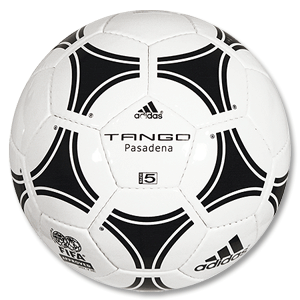 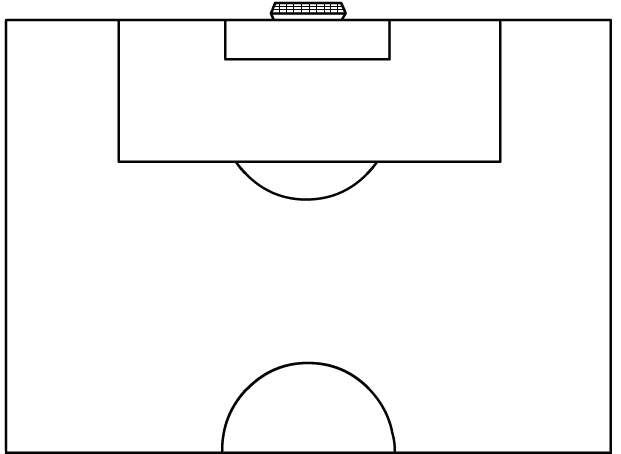 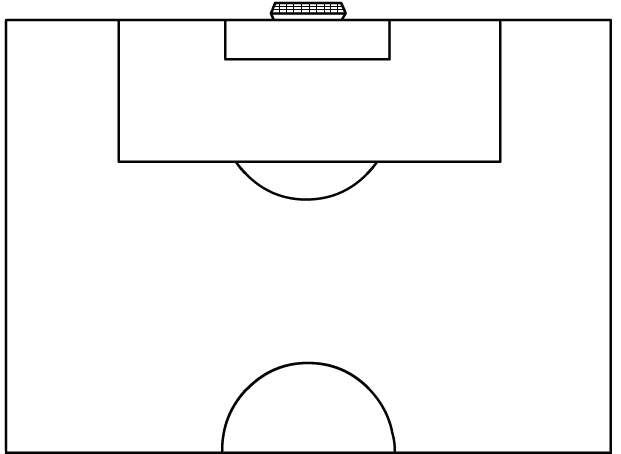 1
1
TEXT
11
Apraksts:
Apraksts:
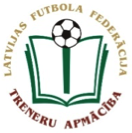 SPĒLES ANALĪZE
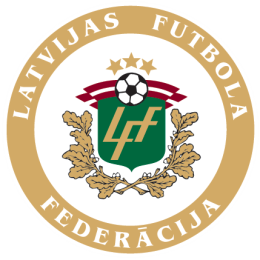 STANDARTSITUĀCIJAS UZBRUKUMĀ
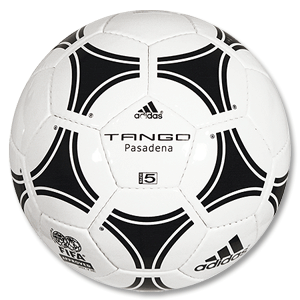 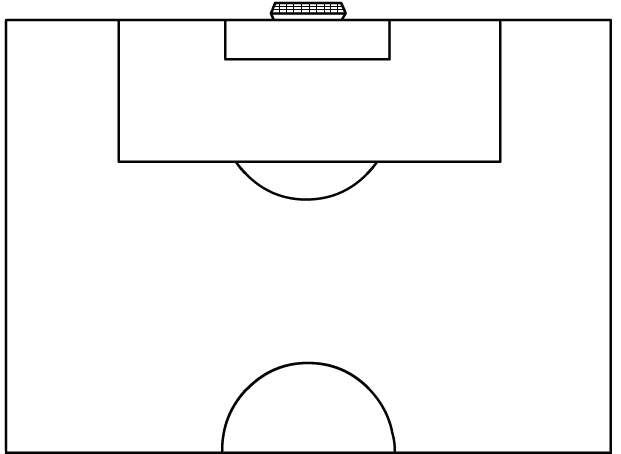 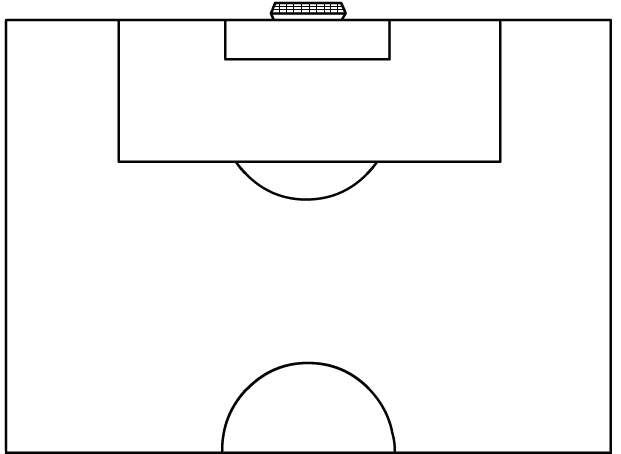 1
1
TEXT
11
Apraksts:
Apraksts:
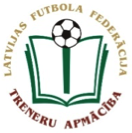 SPĒLES ANALĪZE
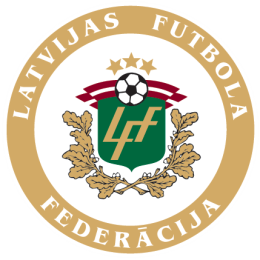 STANDARTSITUĀCIJAS UZBRUKUMĀ
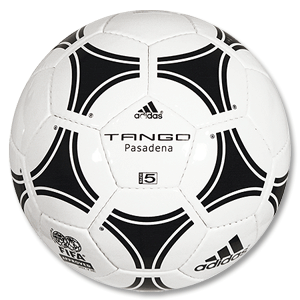 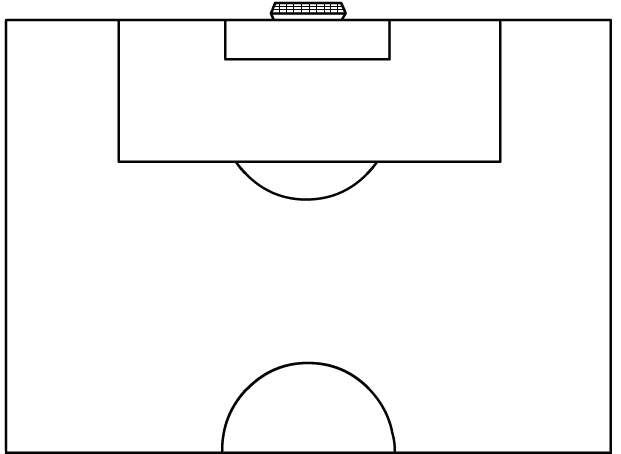 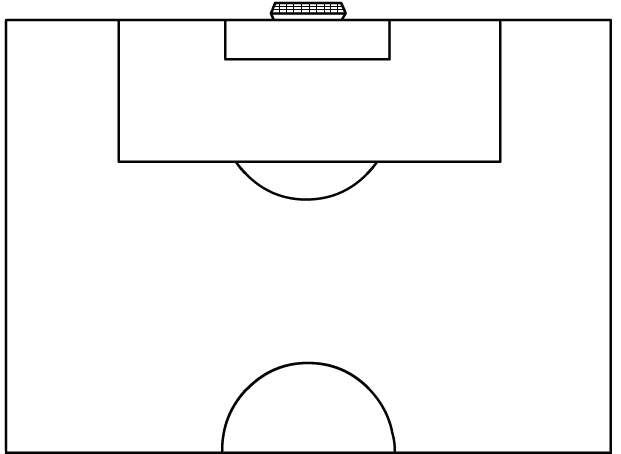 1
1
TEXT
11
Apraksts:
Apraksts:
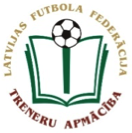 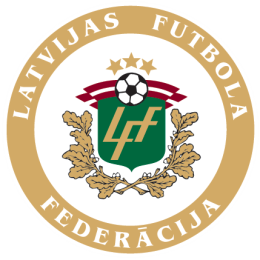 SPĒLES ANALĪZE
SPĒLĒTĀJI - Atzīme un raksturojums5 – Izcili, 4 – Labi, 3 – Apmierinoši, 2 – Neapmierinoši, 1 – Vāji.
Vārtsargs:

Aizsargi:




Pussargi:





Uzbrucēji:




Uz maiņu iznākušie spēlētāji:
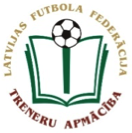 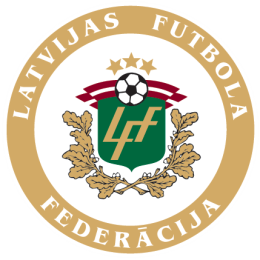 SPĒLES ANALĪZE
KOPĒJIE MOMENTI
5. Psiholoģiskā stabilitāte:




6. Komandas un atsevišķu spēlētāju fiziskais stāvoklis:





7. Spēles disciplīna:



8. Dominējošie spēlētāji (līderi):



9. Komandas spēles izmaiņas (taktika, spēlētāju maiņas):
Kopējais iespaids:






2. Spēles stils:






3. Komandas stiprās puses:






4. Komandas vājās puses:
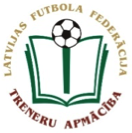 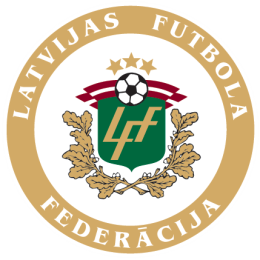 SPĒLES ANALĪZE
SECINĀJUMI UN REKOMENDĀCIJAS